Trivia de Historia
EMPECEMOS
1. ¿Cuál fue el primer país en aprobar el sufragio femenino?
Nueva Zelanda.
México
Correcto, Siguiente
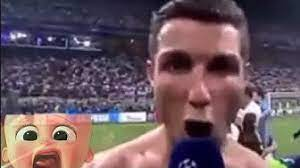 INCORRECTO, SIGUIENTE
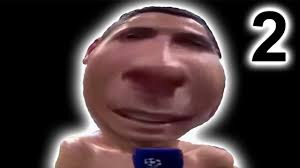 2. ¿En qué año llegó el hombre a la Luna?
En el año 1969
En el año 1968
Correcto, Siguiente
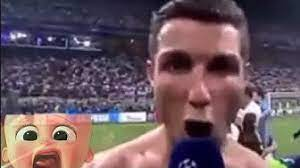 INCORRECTO, SIGUIENTE
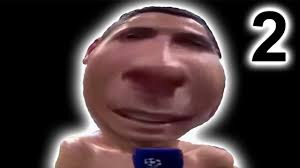 3. ¿Qué importante batalla tuvo lugar en 1815?
La batalla de Waterloo.
La batalla de Whiteblack
Correcto, Siguiente
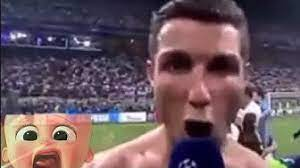 INCORRECTO, SIGUIENTE
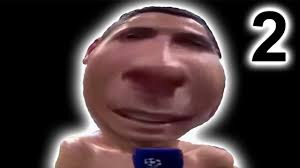 4. ¿Cuál era la ciudad hogar de Marco Polo?
Venecia.
Paris
Correcto, Siguiente
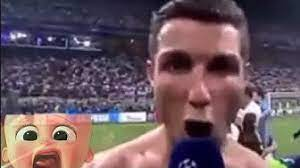 INCORRECTO, SIGUIENTE
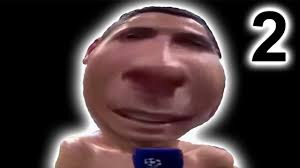 5. ¿En qué año tuvo lugar el genocidio de Ruanda?
Ocurrió en el año 1994.
Ocurrió en año 19898
Correcto, Siguiente
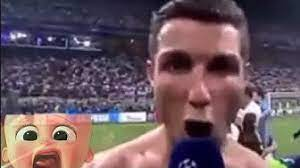 INCORRECTO, SIGUIENTE
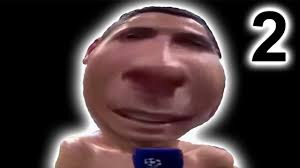 6. ¿Quién fue el primer presidente de la democracia española después del franquismo?
Adolfo Suárez.
Ángel Granados
Correcto, Siguiente
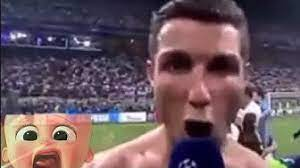 INCORRECTO, SIGUIENTE
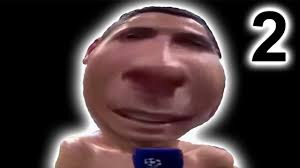 7. ¿Qué reina británica fue hija de los Reyes Católicos?
Catalina de Aragón.
Eduard De Solís.
Correcto, Siguiente
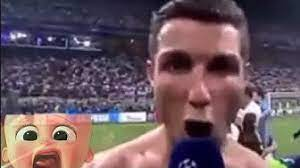 INCORRECTO, SIGUIENTE
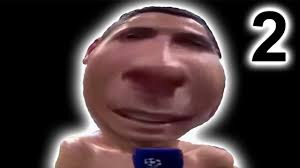 8. ¿Por qué nombre se conocía a la traductora e intérprete del conquistador Hernán Cortés en tierras aztecas?
Malinche.
Celebro
Correcto, Siguiente
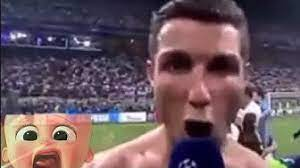 INCORRECTO, SIGUIENTE
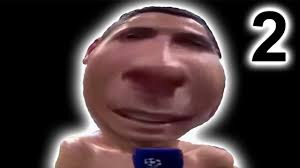